Do more. 
Be more.
Young Leaders’ Scheme
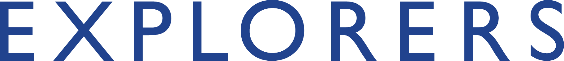 #SkillsForLife
Scouts.org.uk
[Speaker Notes: If you need to change the background please follow these instructions:

1. On your Windows tablet, tap the Design tab.
2. On your Windows phone, open the slide for editing (either by double-tapping it or by tapping it and then tapping Edit). Tap More  at the bottom of your screen, tap Home, and then tap Design.
3. Tap Format Background.
4. You will see the background colours divided into Theme Colours and Standard Colours. Theme colours coordinate with the theme you selected previously. You can select a solid colour or colour gradient.]
Explorer Scout Young Leader Training
Module G – What is a high quality programme?
Do more. Be more
Welcome

In this session, we are going to look at:

The key elements of the section programmes, activity badges, challenge awards,requirements for completing top awards, and Staged Activity Badges
How the awards and badges follow on from Squirrels through to Explorers
The importance of having a balanced high quality programme and working towards the top awards
Using the Programme Development Toolkit
Do more. 
Be more.
Young Leaders’ Scheme
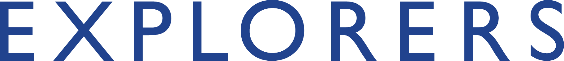 Getting to know you...
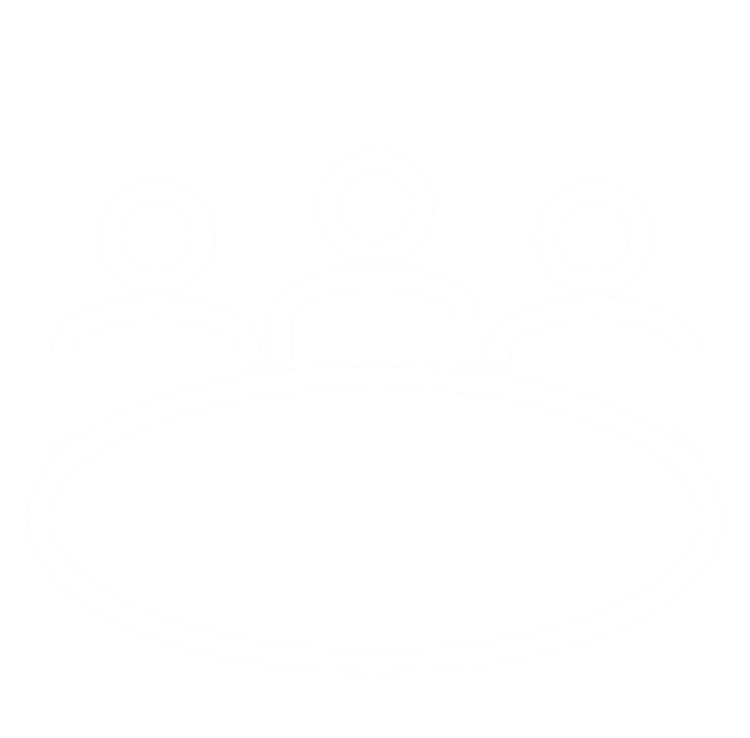 [Speaker Notes: Icebreaker: 5- 10 mins 
Key points:
Participants will be working together during the session so it's a good idea to break the ice and get to know each other first.

Activity option 1 - Speed dating:
Everyone walks around the room, finds someone they don’t know and talk for 1 minute
Ask questions: Who got you into Scouts? When did you join Scouts? What key skill do you bring to your Scout team? what they’d like to learn from workshop, 
After two minutes, blow a whistle or shout and they find a new partner
Presenters can come up with other questions if they can think of better ones!

Or alternatively depending on amount or type of participants

Activity option 2 – Group discussion
Participants to discuss above questions (from option 1) within their table groups]
Design your own
Module G - What is a high quality programme?
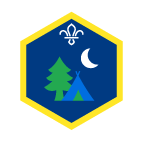 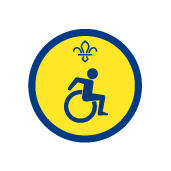 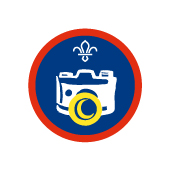 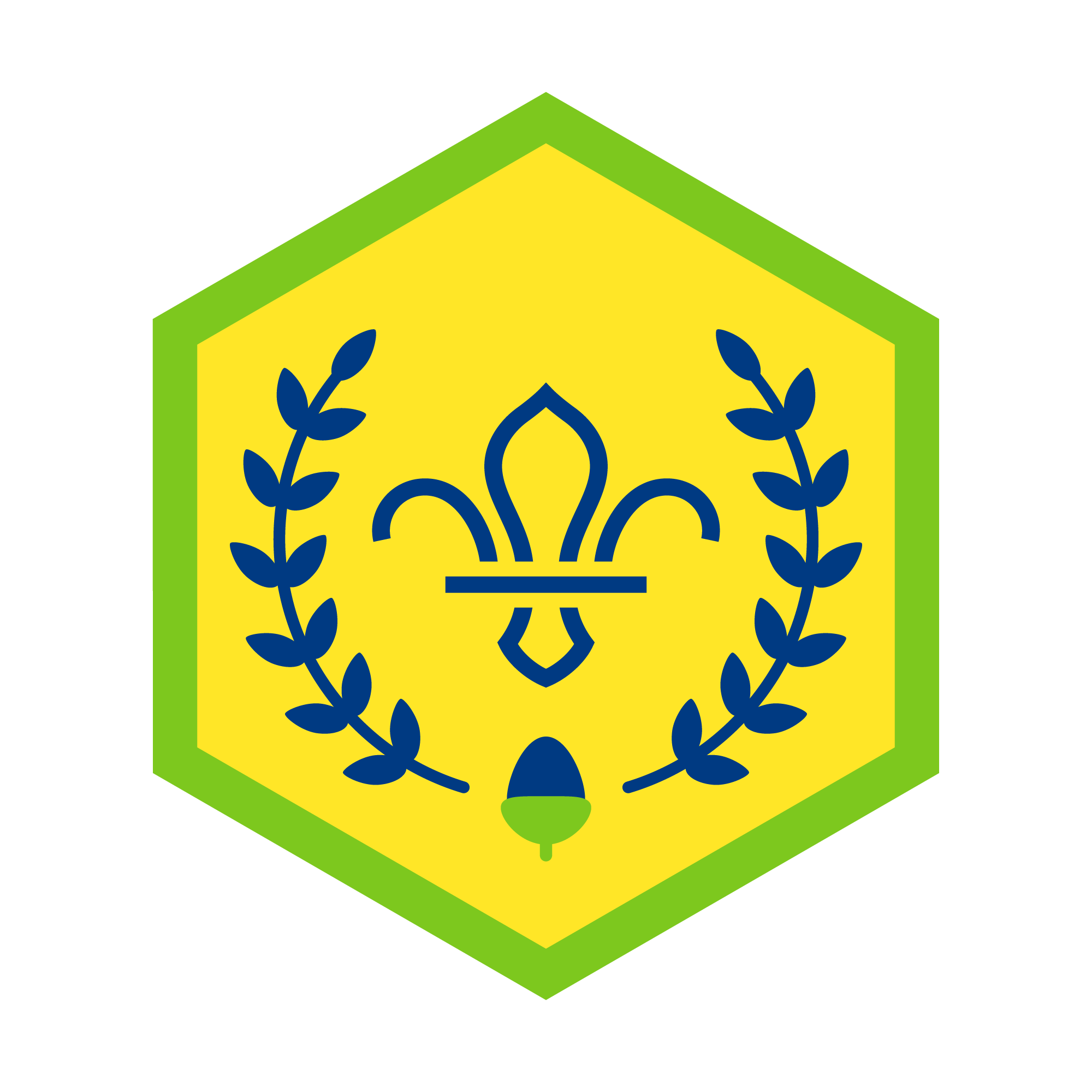 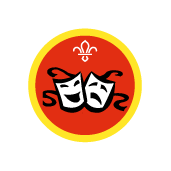 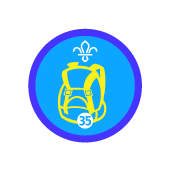 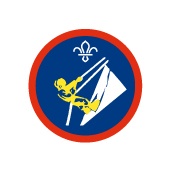 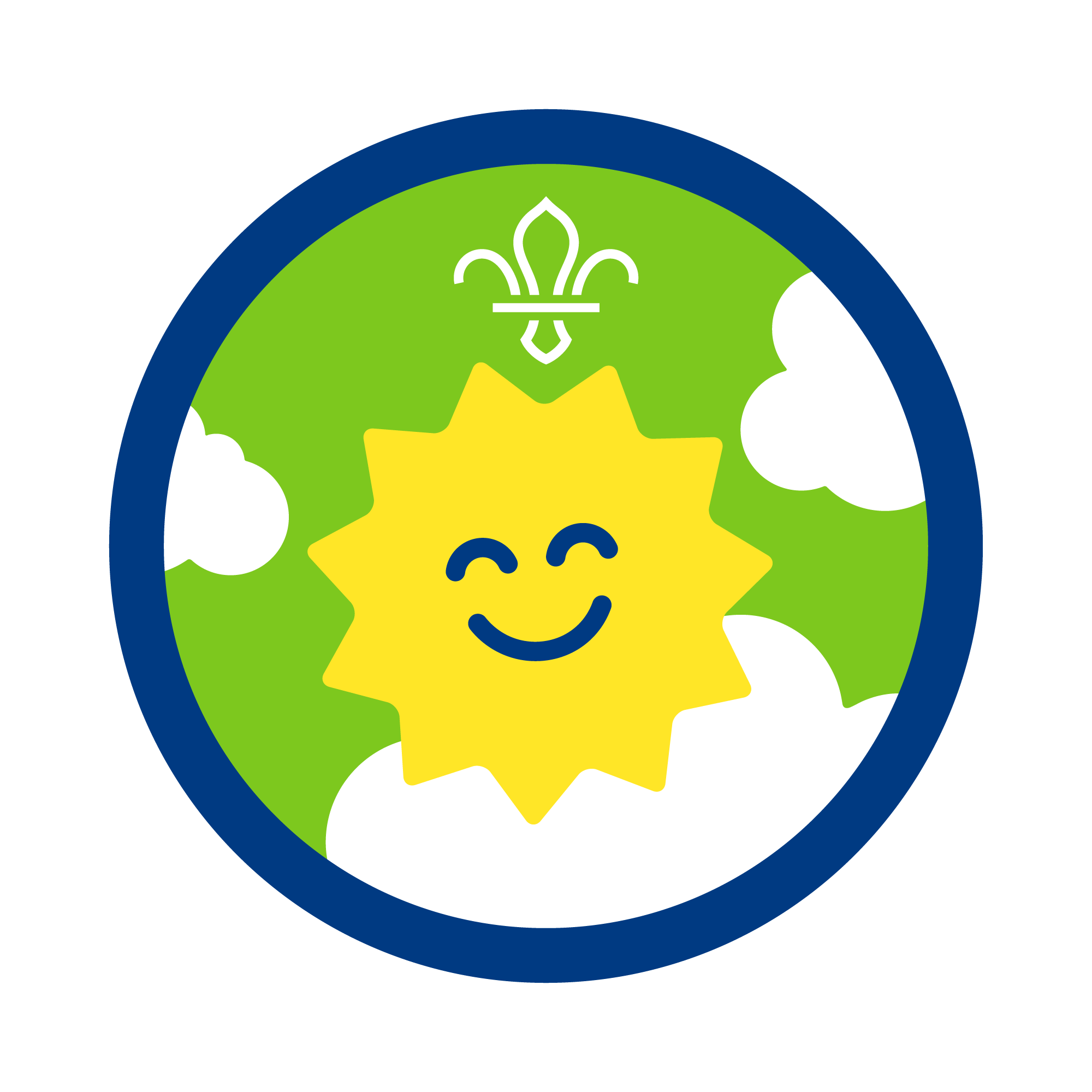 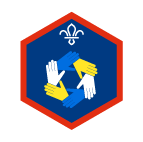 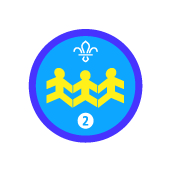 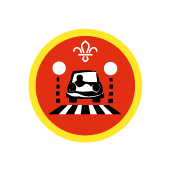 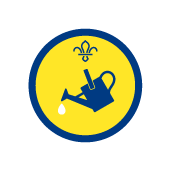 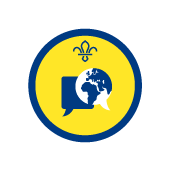 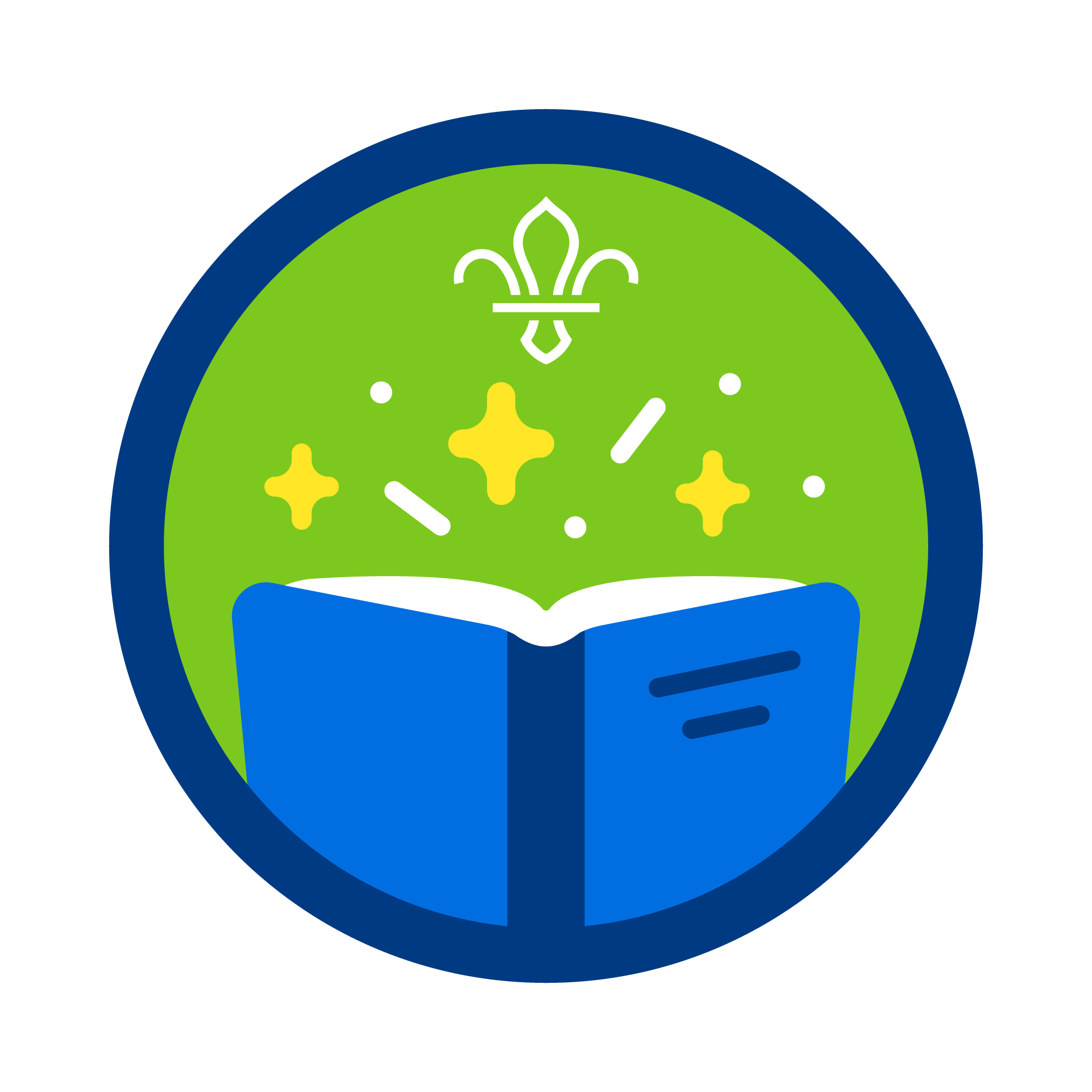 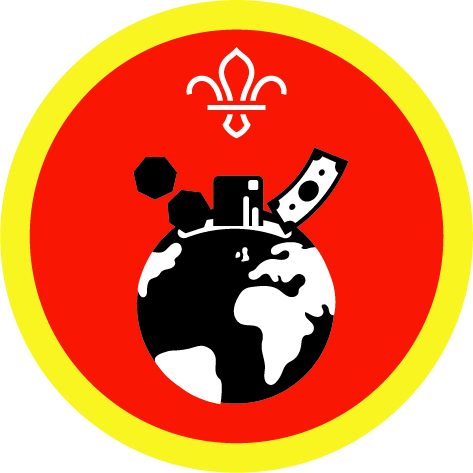 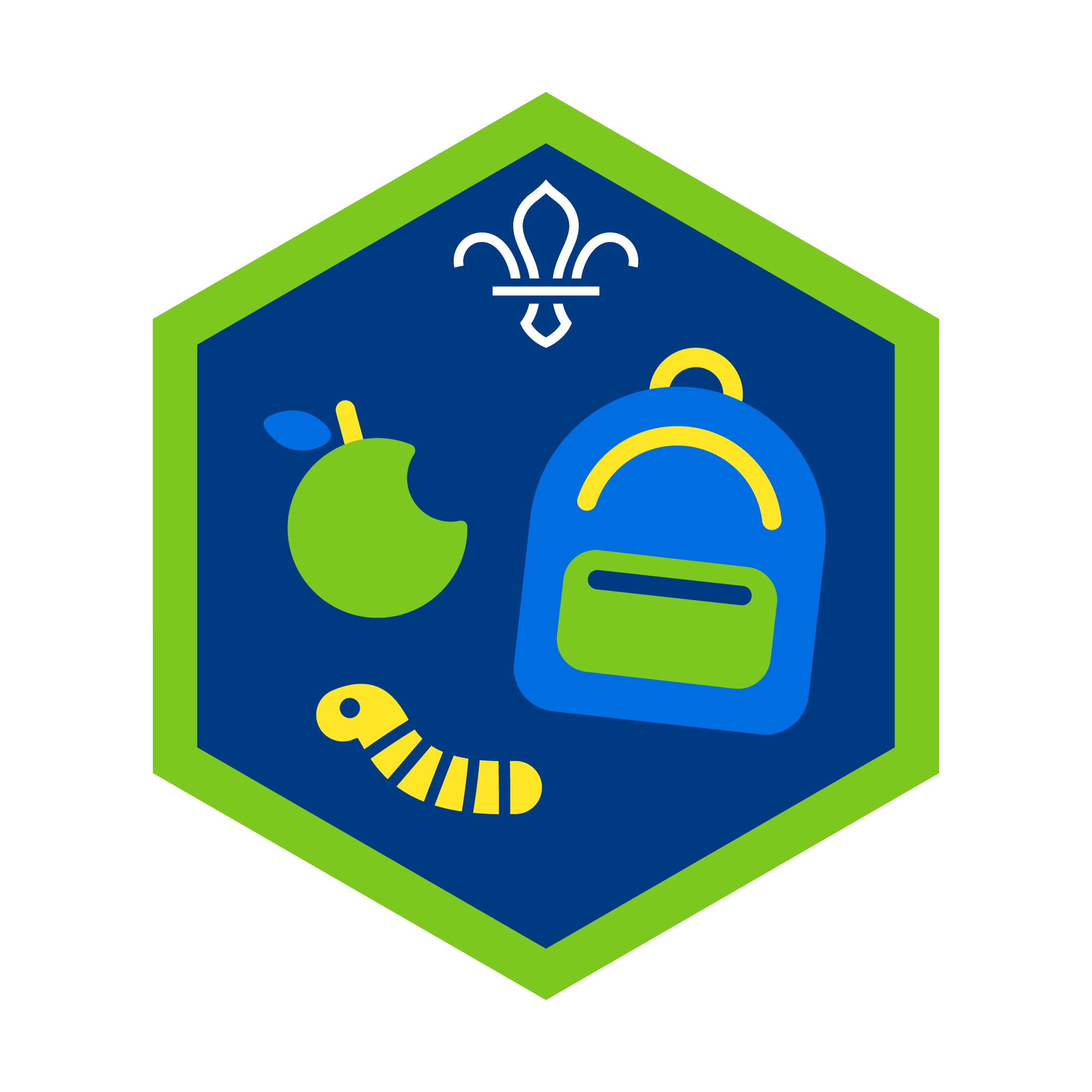 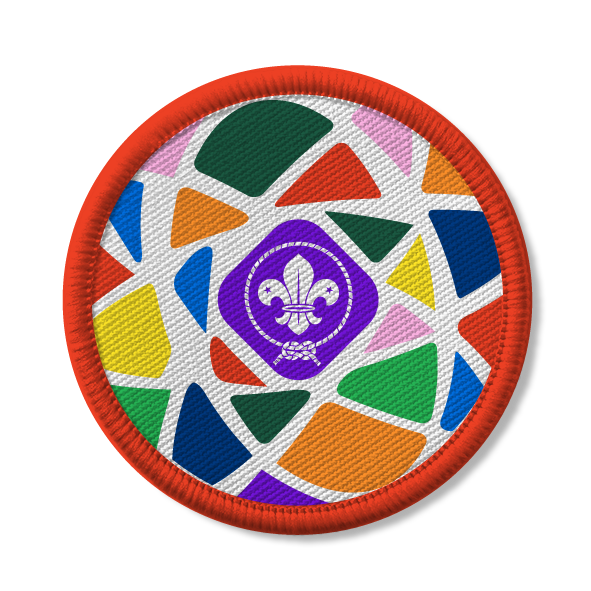 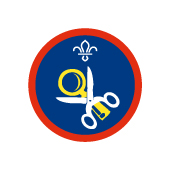 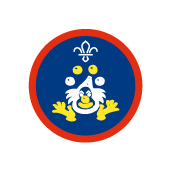 Reach for the top
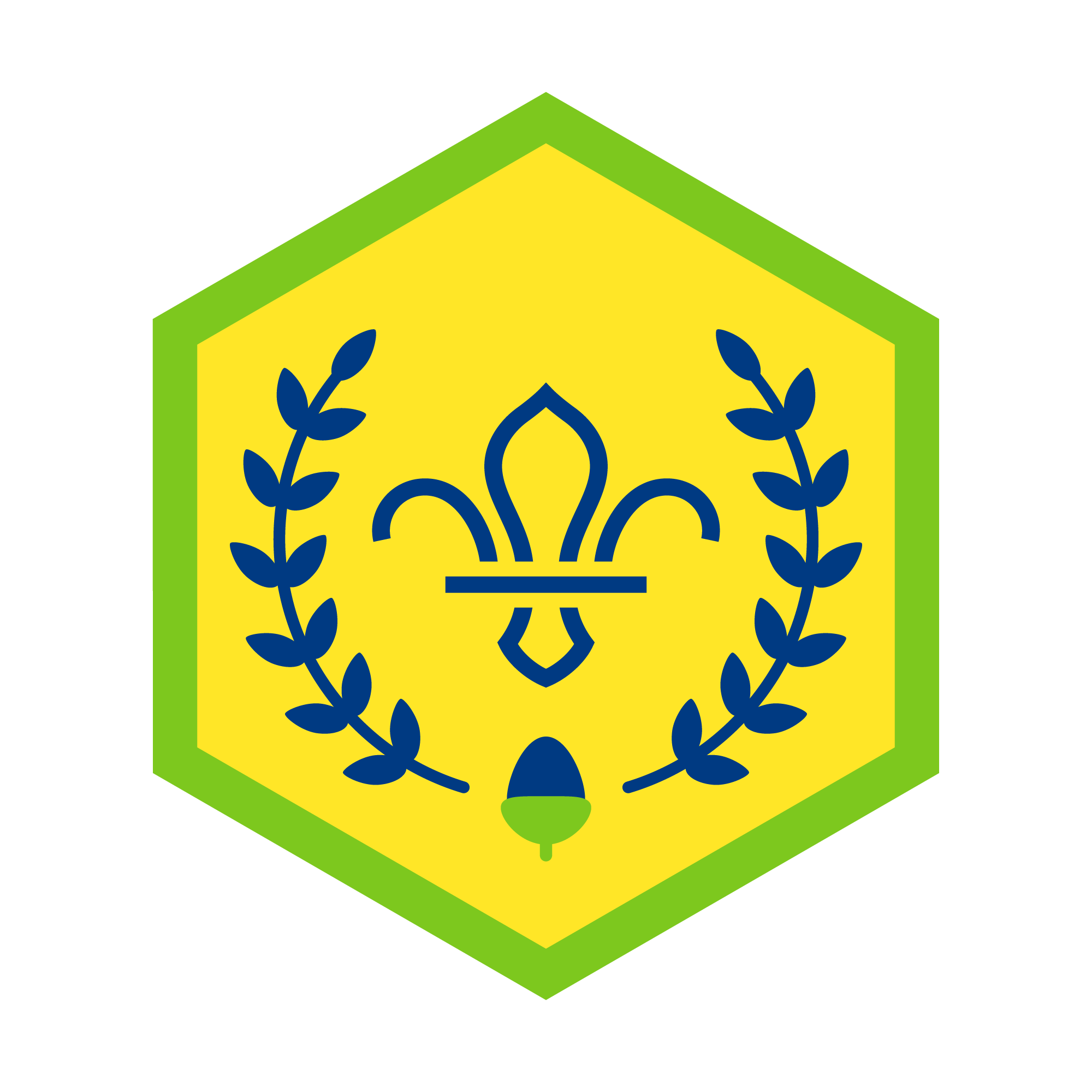 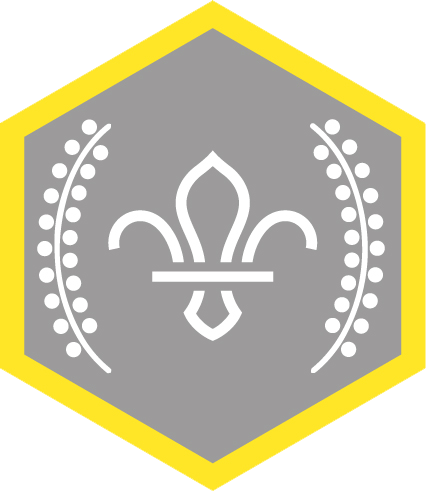 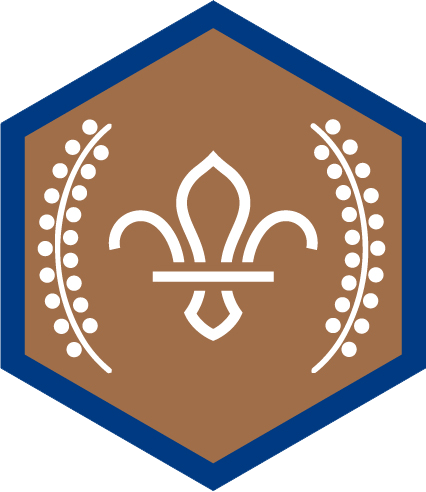 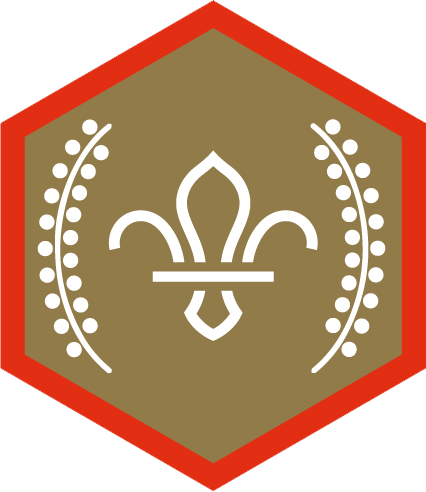 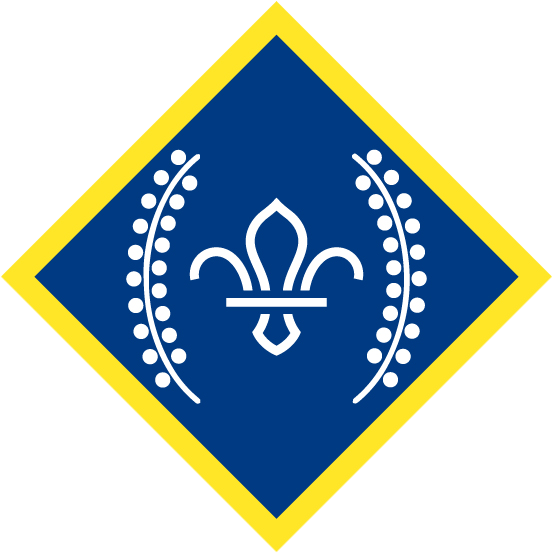 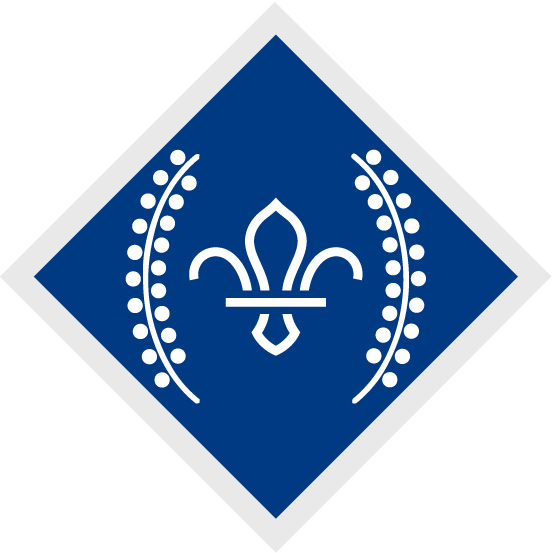 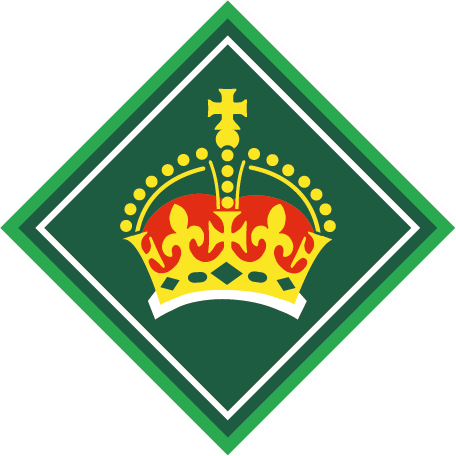 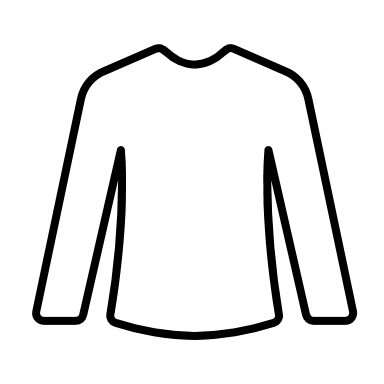 What badges can your YP earn?
What skills will they gain?
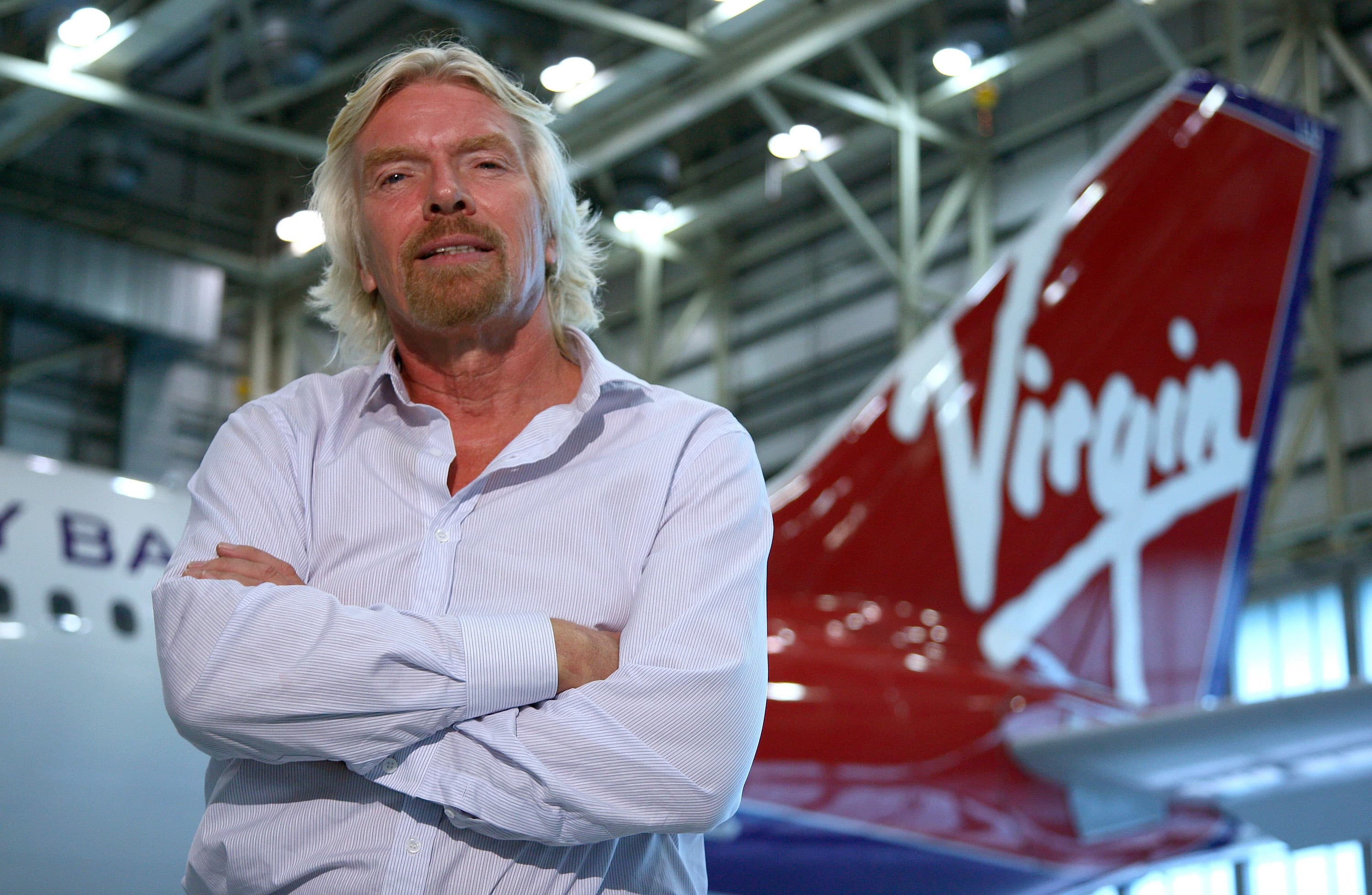 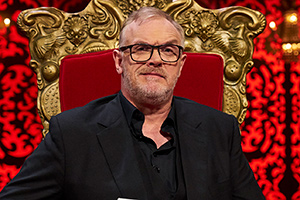 Add your own
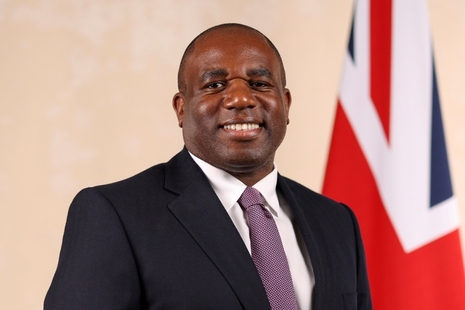 [Speaker Notes: Greg Davies
David Lammy 
Richard Branson]
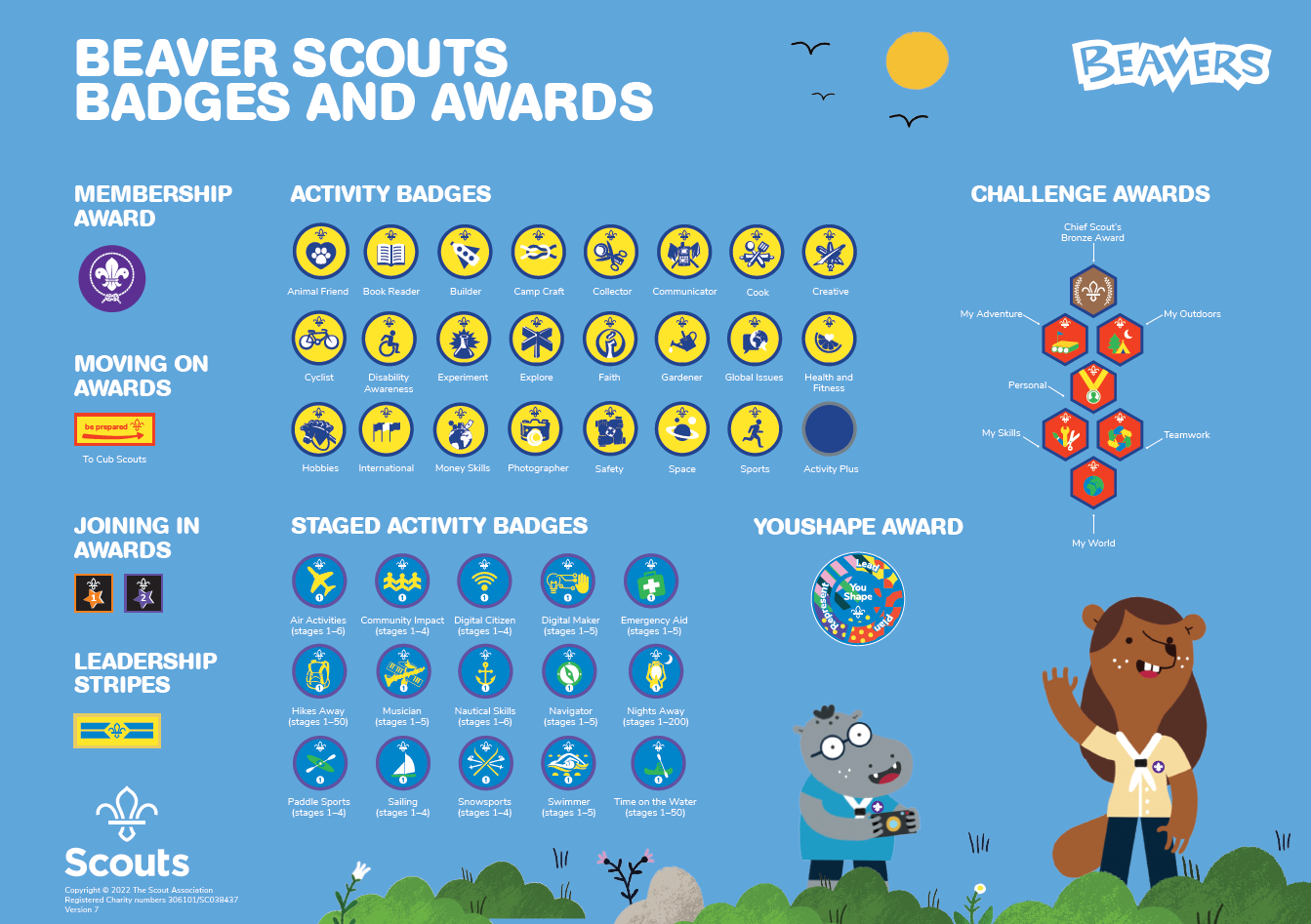 What makes us unique?
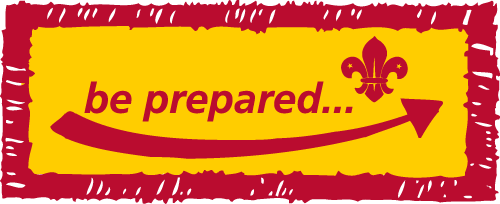 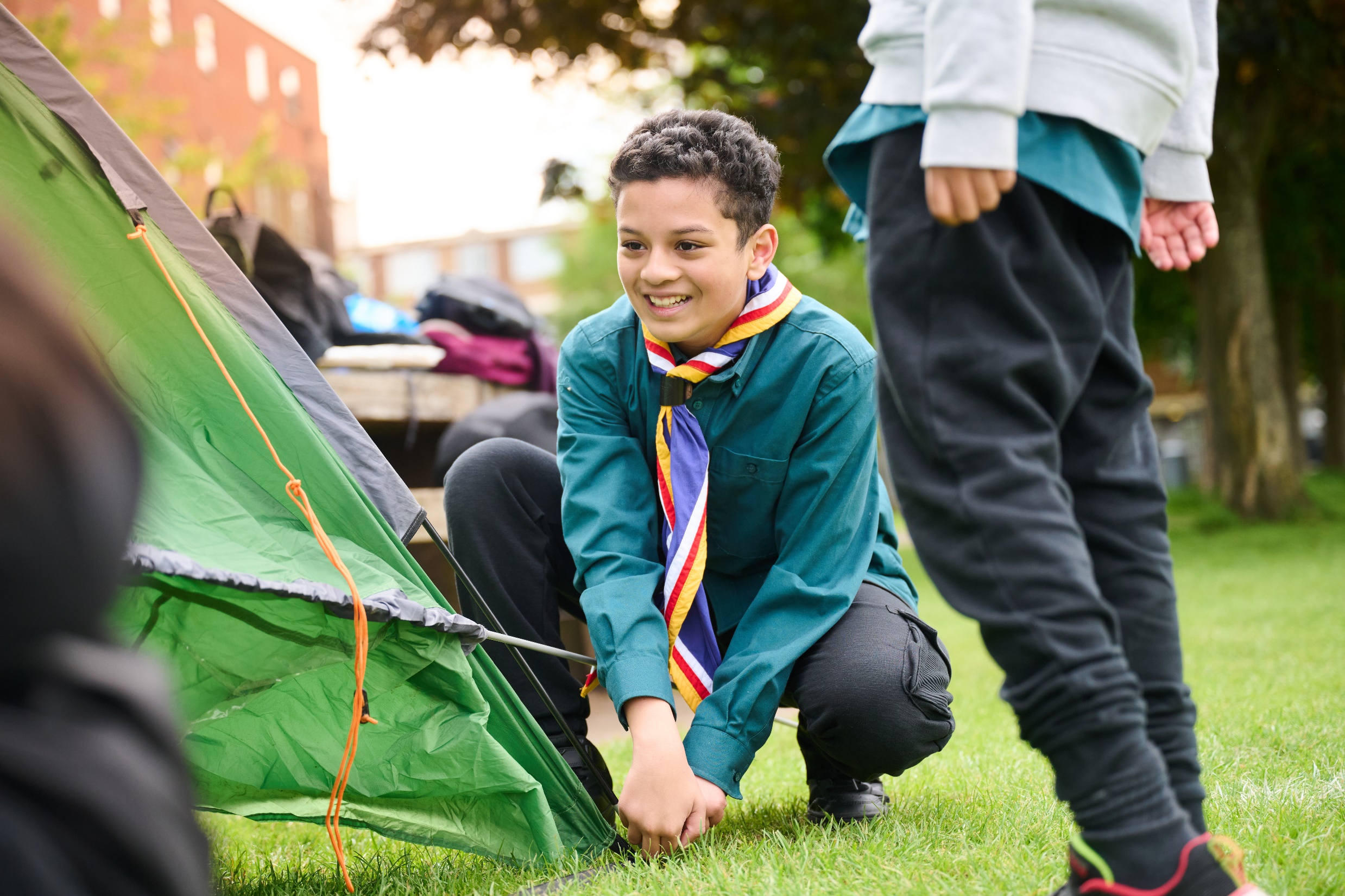 The Young Leader Scheme
Who to contact
If you have any questions, please contact the following people who will be able to help you.

Enter details of County/District contacts here
Thank you
Young Leaders’ Scheme
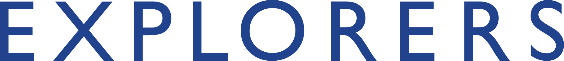 #SkillsForLife
Scouts.org.uk